The Science 
of
Learning
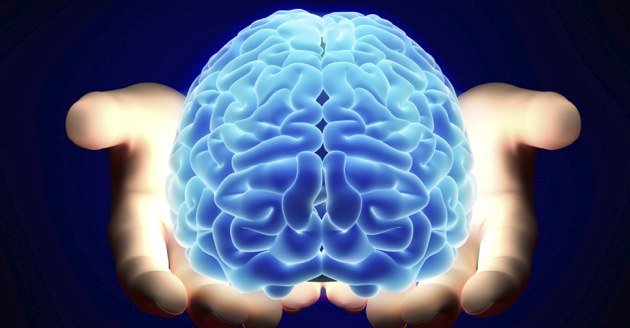 Kenneth WessonEducational Consultant: NeuroscienceSan Jose, CA  
kenawesson@aol.com
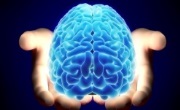 …How Does the Brain Work?
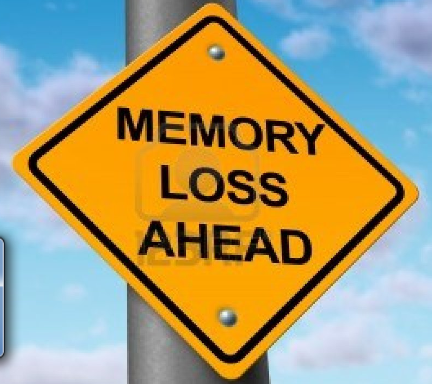 Loosing your memory?
A photographic memory
1. Stress
2. Multitasking
3. Sleep deprivation
4. Nutritional deficiencies
5. Medications: antidepressants, antihistamines, 	muscle relaxants, tranquilizers, sleeping 	pills, anti-anxiety and pain medications
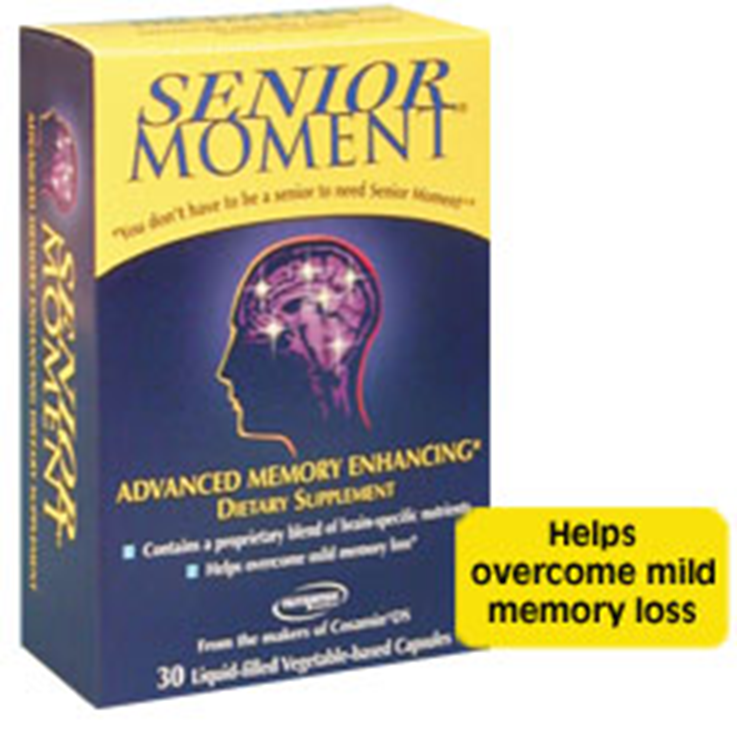 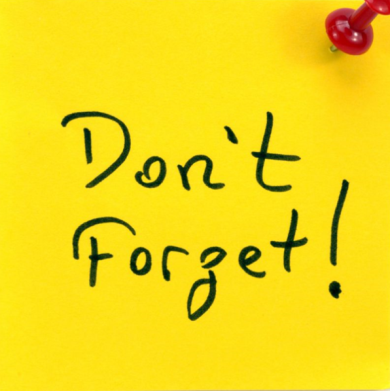 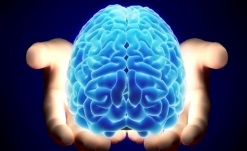 The Science of Learning
What should we know about the latest brain 	research? Cognitive, emotional, and biological 	basis of our students learning (vs. not 	learning/not remembering)
How do we create classroom conditions that 	advance learning and development?
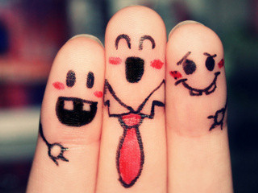 Interactions, quick writes and quick talks
…a visual and conceptual tour… (a highly visual brain)
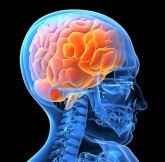 Why a Visual AND a Verbal Tour?
Najjar: Students have 3X better recall of visual 	information over oral information, but 6X 	better recall when content is presented 	using both oral and visual information  	simultaneously. (↑ movement) 
Students who hear information, will remember 	10% three days later. By adding a picture(s), 	they will remembered 65% (Medina, 2008).
					(… ↑visual examples)
“How does this 
biological brain learn?”
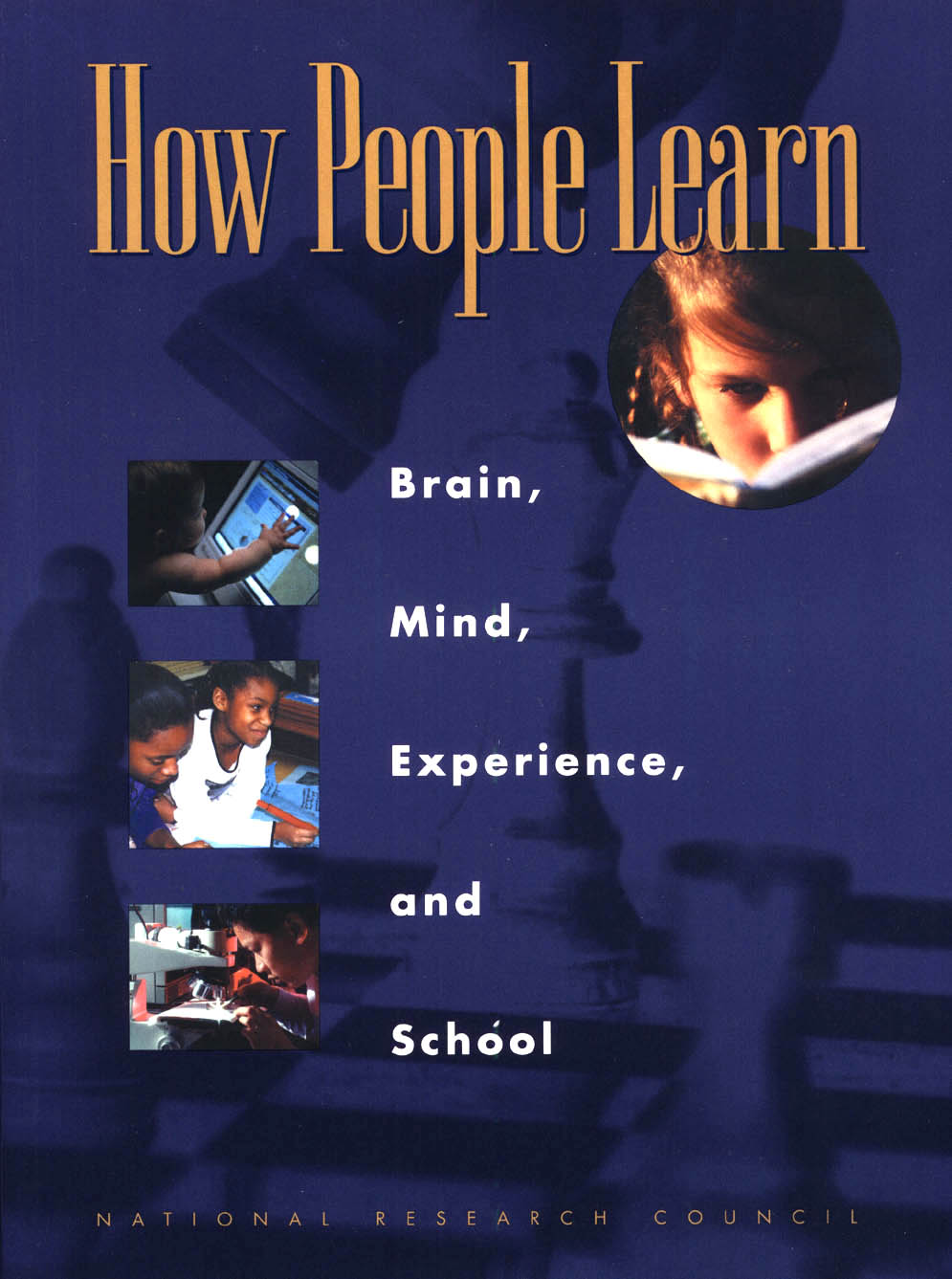 The teacher “covering” the content material and explaining it exceptionally well does NOT necessarily translate into student learning nor is it necessarily the same outcome as what we call “student learning.”
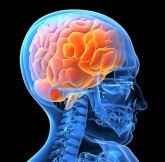 The Phenomenal Human Brain
Our complex neocortex and hands with opposable thumbs have allowed humans to create tools that we have used to manipulate our environment thereby overcoming the restrictions set by our biological heritage. 

Spoken language enabled us to represent ideas with distinct utterances (exhale). 

The invention of written language allowed us to create distinct shapes as symbols of our ideas. 

The evolution of the brain led to our complex neurology, giving rise to technology → explosion of more ideas.
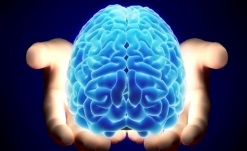 The Function of Every Brain
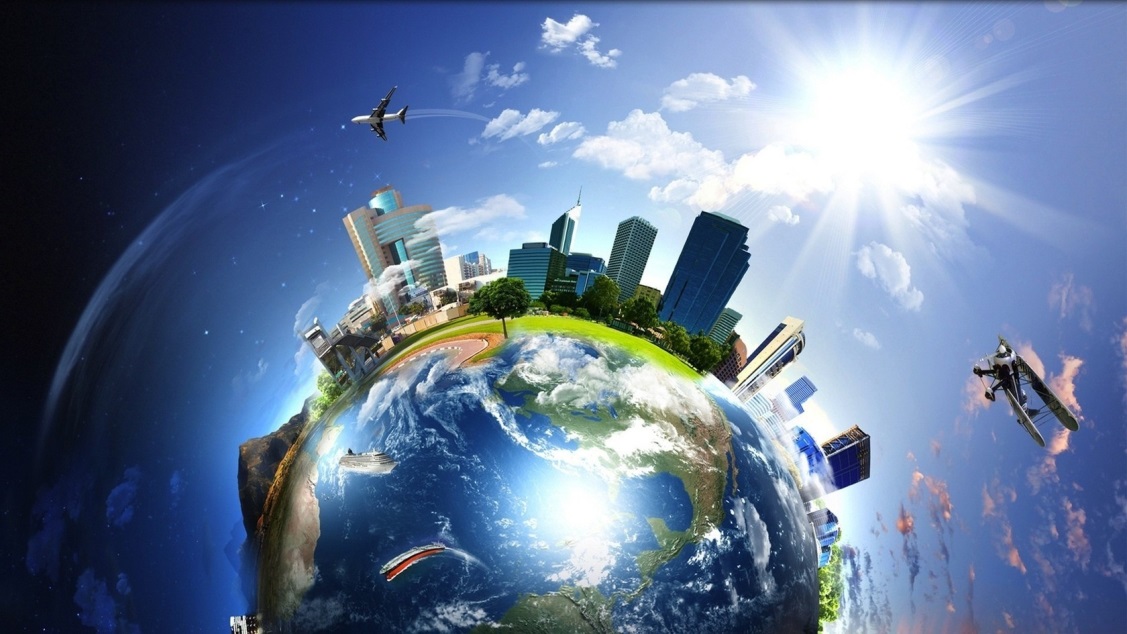 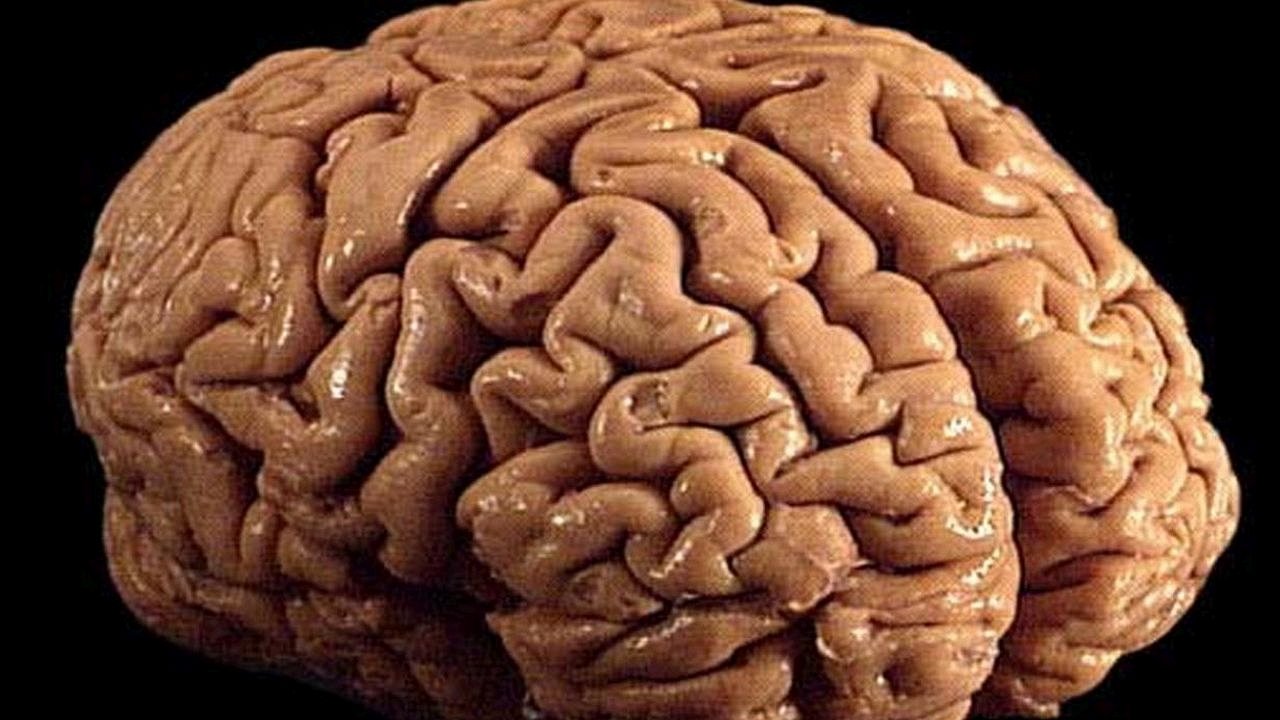 24/7 we translate our interactions with the world  into the chemical language of the brain, and create circuits that represent those experiences
Experience the World
Development is Never Guaranteed
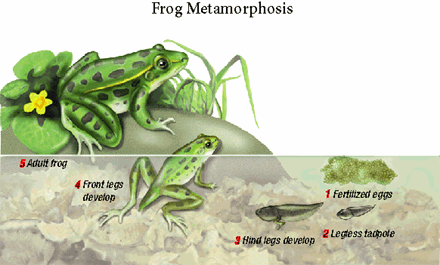 Development is environmentally-dependent.
No land = No frog
“Sensitive period” - no signs of nearby land → tadpoles 	arrest the process of metamorphosis. When it 	comes to the brain, as Wadsworth wrote, the child 	is the father to the man.
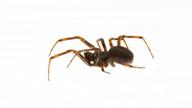 Brain Science: Making Connections
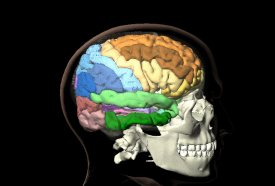 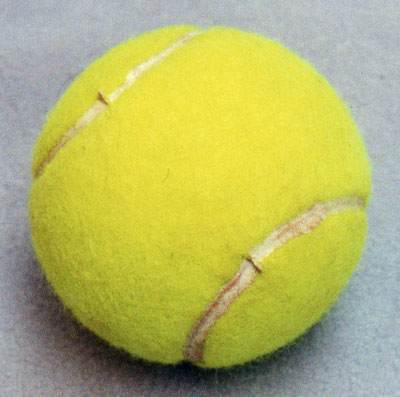 Experience → builds the representative network
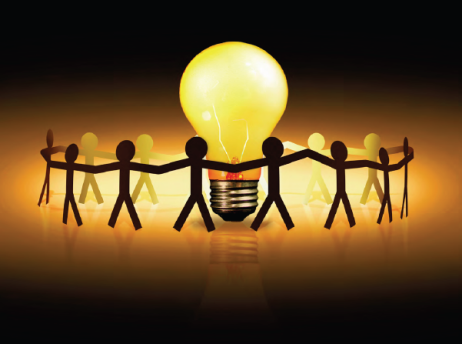 Neurons Making Connections
Egg yolk
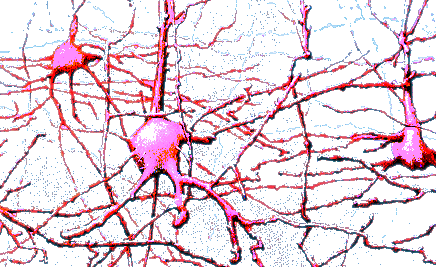 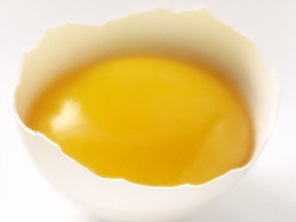 Baseball
ball
round
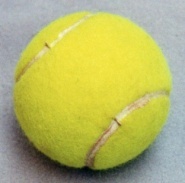 yellow
basketball
coconut
Tennis
Brown
School bus
banana
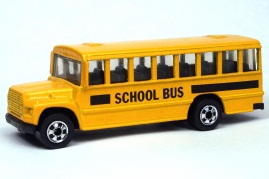 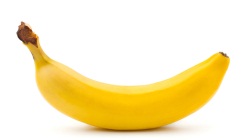 fruits
Taxi
Apple
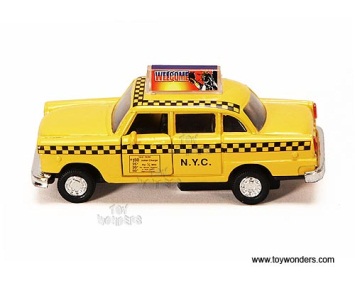 persimmon
pear
Orange
Train
pineapple
“Re-purpose” the same cells for participation on countless related 		brain circuits
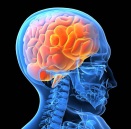 “Yellow Tennis Ball”
As the brain learns and adapts to the environment it responds by 
	1. establishing new synapses
	2. sprouting specific dendrites to new target sites 			(neural connections)	
	3. producing specific neurotransmitters
	4. connecting them to specific cells and elaborate 			systems (neural pathways)
Alterations in brain wiring become semi-permanent with 	repetition.
“Yellow Tennis Ball”
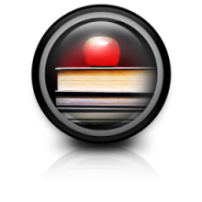 Low-level circuits must develop before the 	complex circuits can develop. They serve as 	the neuronal foundations for DoK, HOTS, 	and complexity. (NGSS = “Learning 	Progressions”)
Learners must use what they already know 	to construct new understandings.
How People Learn: Brain, Mind, Experience and School
Bransford, J.D., Brown, A.L.& Cooking, R.R. (Eds) 1999, National 
Academy Press.
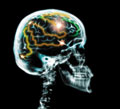 Memory Test
Knitting			Sharp
Thread			Point
Knife 			Thimble
Syringe			Haystack
Silver			Shiny
Pin				Injection
Sewing			Embroidery
The human brain is learning all of the time and it naturally organizes related information into a Gestalt, not into random lists or separated into individual parts.
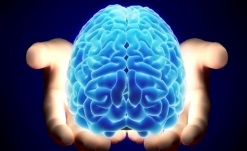 What is Learning and Memory?

During “downtime,” (resting, sleeping, day-	dreaming, or “zoning out”) the brain is 	actively “on-line” (1) organizing information 	gathered from our senses/experiences 	and, (2) making physical connections to 	represent 	those experiences → biological 	basis of human memory (classroom) .
Crosscutting Concepts
Cognition – from L. base “know together” – 	to make connections not to “silo”	knowledge (or memorize isolated facts)
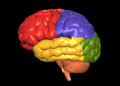 Maintaining and Strengthening Memory



Bridge 		       Build 			     Extend

    10% 	   	        80%   			         10%


Past content	New information		     Preview
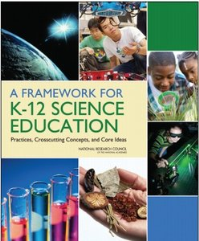 20+ Years of Research in Cognitive Science: High Impact Learning Strategies
People learn and remember best through real-world first-hand experiences, not memorization.
Children are born investigators.  
Understanding builds over time (knowledge is cumulative and occurs over extended periods of time – “distributed learning”)
We attempt to “make sense” of all incoming stimuli through the senses, visualization, and through formal language (AL).
Science and Engineering require both content 	knowledge and knowledge of effective practices 	(SEPs: thinking, knowing and doing - 	applications)
Thinking: Contemplative Problem Solving (Understanding builds over time) 

Contemplative p-s requires “downtime” for 	thinking: “scholar” – leisure, Greek σχολεῖον 	“skholeîon” or Latin “skholḗ” = spare time, 	“leisure” – school is “the time to leisurely 	practicing 	problem solving” – rather than 	doing so impromptu or under pressure 	(students must be given time to think → 	make connections).
Retention rates
After 24 hours
Verbal processing
5%
Lecture
Reading
10%
Combining the senses
Audiovisual
20%
Verbal and
Visual processing
30%
Demonstration
50%
Discussion group
75%
Learning by doing
Doing
90%
Applied learning (PBL)
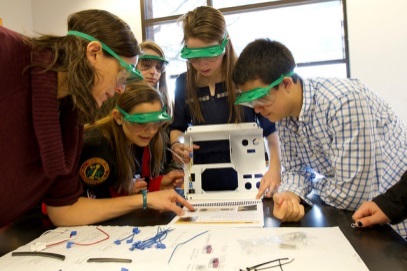 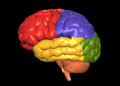 Experiences = Cognitive Rehearsals
			     (→ consolidation)

When playing with objects, learners are simultaneously 	manipulating/playing with ideas (internal dialogues 	attach words and meaning to actions – the “mind’s 	eye”) building the brain’s fundamental circuitry

Exploring and experimenting involve examining 	relationships, interactions and systems, 	where learners formulate their own 	personal “theories” (mental constructs)

Thinking is a cognitive rehearsal for discourse

Discourse is a cognitive rehearsal for writing 	(phonological loop or “inner voice”)
Cognitive Rehearsals


Playing with objects and ideas, exploring and 	experimenting, thinking, talking, and writing 	become cognitive rehearsals (background 	knowledge) for reading.

Writing and reading clarify one’s thoughts, 	generate coherent thinking, and cultivate 	precision in expressing one’s inner thoughts
	(→ LT/P memory consolidation)


Discourse and writing become cognitive 	rehearsals for assessment

Source: Kenneth Wesson (2011). Education for the Real World: six great ideas for parents and teachers.
Brain World, Issue 2, Volume 2.
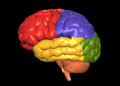 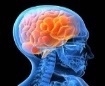 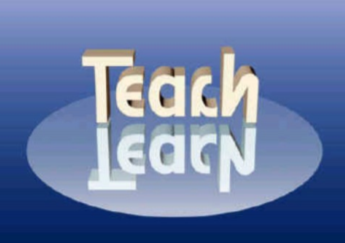 If they don't learn the way you teach, then
why not teach the way they learn?
Expanding the Traditional Model of 
Thinking and Learning
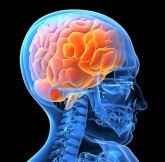 Does the name “Pavlov” ring a bell?
Stimulus    Response

S   R

Teaching   Learning

Learning is a neurobiological processes occurring inside the brain, just as digestion takes place in the pancreas and the stomach.
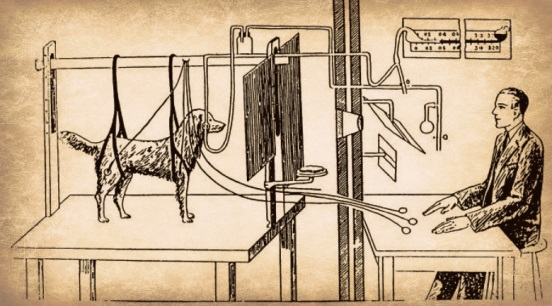 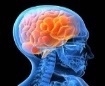 The Neural Foundation for Concept Development
“Brain-building” experiences
If I Can…				Then I am Able To…
 
1. Experience it first-hand 		Discuss it orally 
    (“Hands-on, minds-on, heart’s-in”
     “Wow! experiences)
 
2. Discuss it orally			Understand what others mean, when they 						talk about it

3. Understand when I discuss it 	 	Communicate it in written form
    and when and others discuss it
 
4. Communicate it in written form	Read my own writing
 
5. Do it, see it, discuss it, hear		Explain it to others coherently/intelligently
    about it and write about it

6. Explain it to others 			Ready to read other’s writing 
 
7. Understand the writings of 		Begin reading (the writing of others) within 	  
     others on the subject 		  general content area
Excerpted from Memory and the Brain: How Teaching Leads to Learning. Wesson, K. The Independent School, Volume 63, Spring 2002
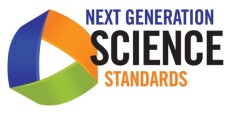 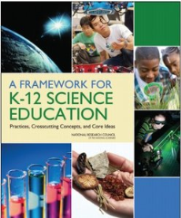 The Science of Learning
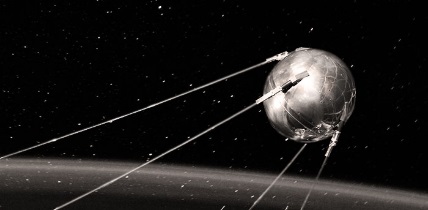 Information (1956 >)  to
Inquiry  (1996 >)  to
(2012 >) Investigations
		       (complexity and interdisciplinarity)
What ? 

Why /how does…?

When… ? 
Under what 
     conditions…?
What  if…?
Learning is experiencing. Everything 	else is just information.
---Jean Piaget
Phenomenon-based Science
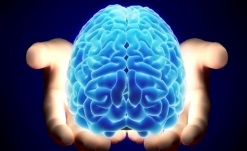 Born investigators
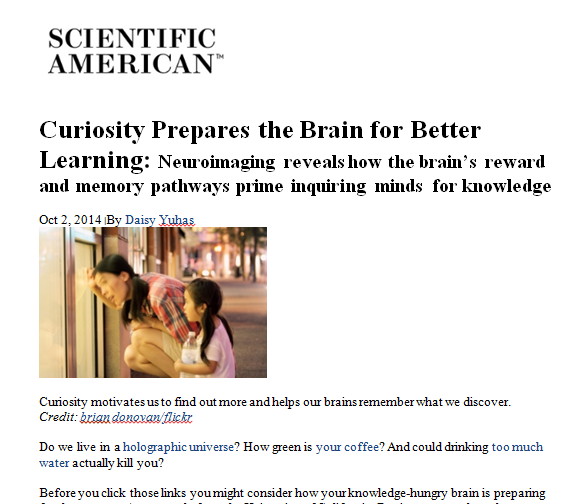 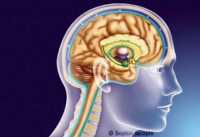 Unleashing the power of inquiry and metacognition
…with liquid? 
(“critical competitor”)
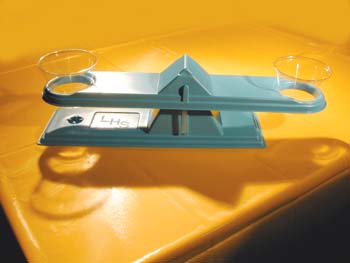 A distinction: Brain-derived answers vs.   preconceived answers
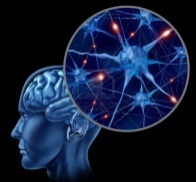 The Science and Engineering Practices = 
Thinking and Acting Like a Scientist
Research is a formalized curiosity. It is 	poking and prying with a purpose.

-- Zora Neale Hurston
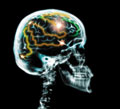 There are no “Seven Wonders  of the World” in the eyes of a child. 											

					--Walt Streigtiff
There are seven million.
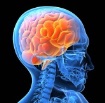 Phenomena-based Science
The best way to engage students in learning is to introduce one or more scientific “FUNomena” where the science intriguing, personal and relevant  (the catalysts for further research) – now, students want to investigate (engagement, memorable, transferable)
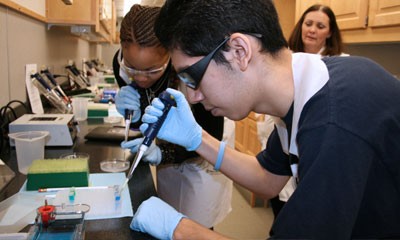 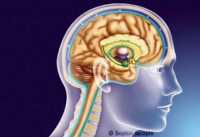 Unleashing the power of inquiry and metacognition
…with liquid? 
(“critical competitor”)
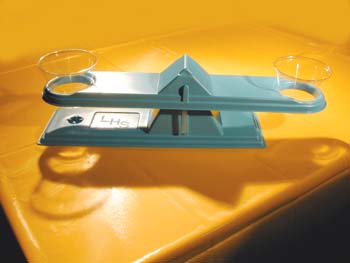 A distinction: Brain-derived answers vs.   preconceived answers
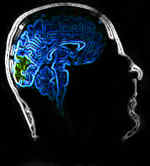 Poking and Prying  

at 
 
Light
Staying In The Question(s)
What Is Electromagnetism?
The energy in an electric current can produce 	light, heat, magnetism and/or sound.
Light is a source of energy, as well as a 	component of electromagnetism.
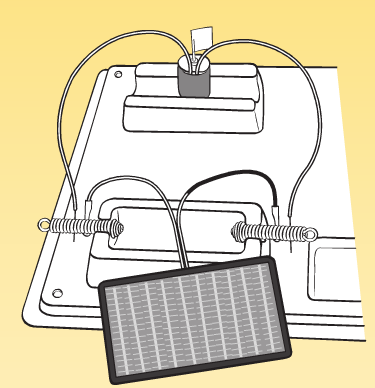 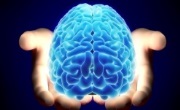 The Electromagnetic Spectrum:
Visible Light and Color
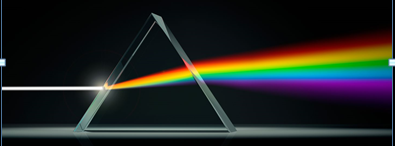 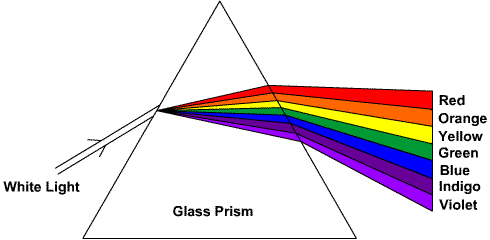 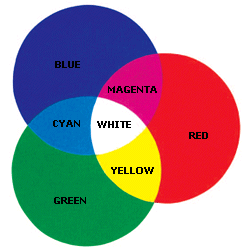 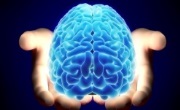 Time and Space/Vision in Space
When the colors green, red, and blue → turned on and off 	quickly inside the stationary ball, the brain cannot 	process the colors separately. 
However, if we twirl the ball in space, then we can see the 	separate colors as they pass through a 6 to 12 inch 	space on the circumference of the circle, as the ball 	turns off one color and turns on another color. 
In doing so, the brain as enough time to process each color 	independently, but only within their own 6-12 	inches of space on the circle as the ball is rotated.
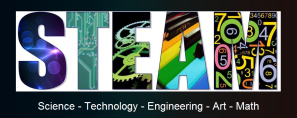 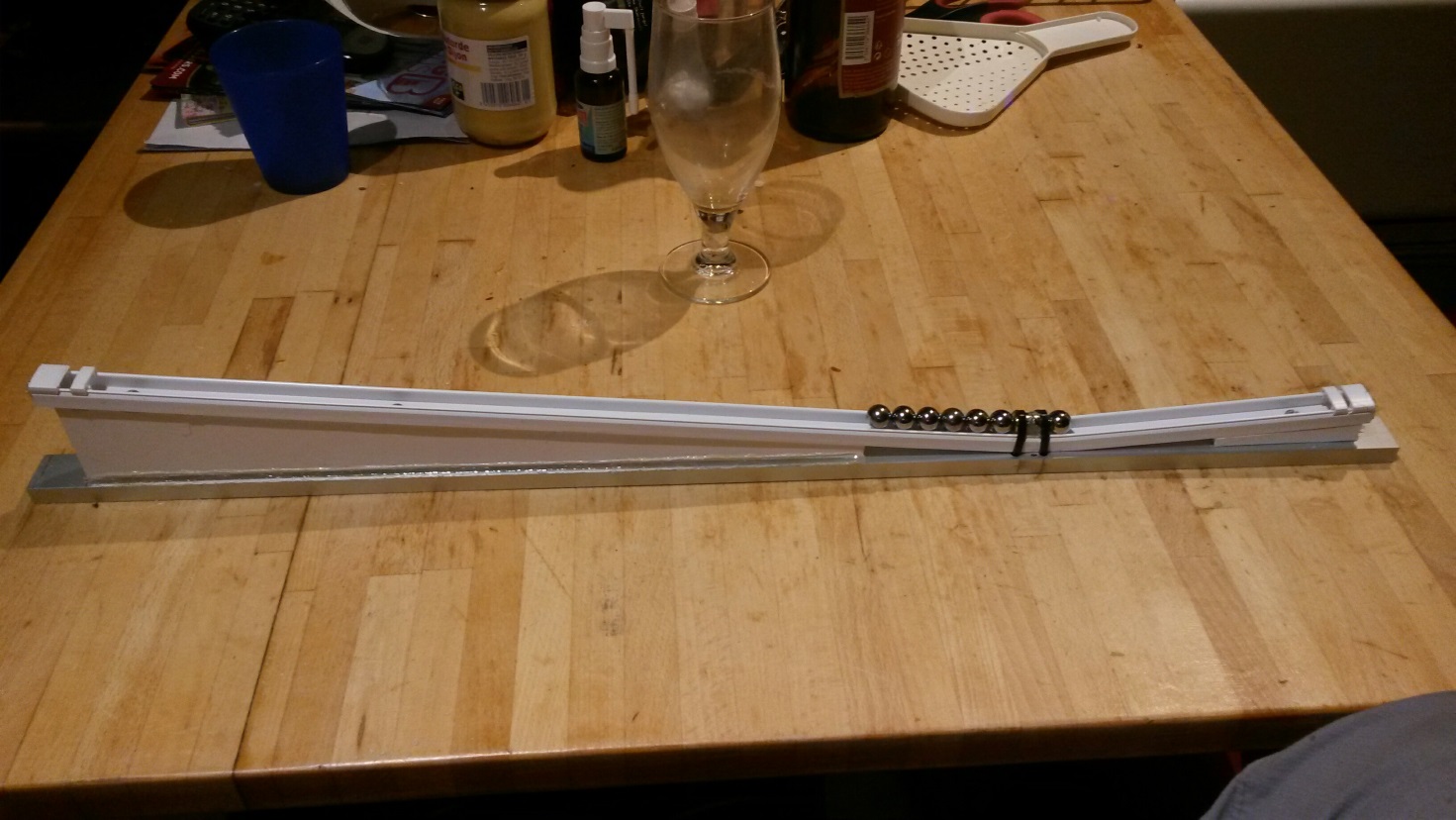 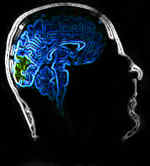 Exploring and Poking at
 
Gravity
Slinky Toy
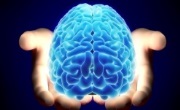 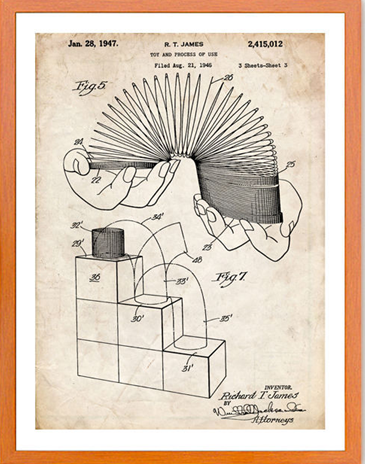 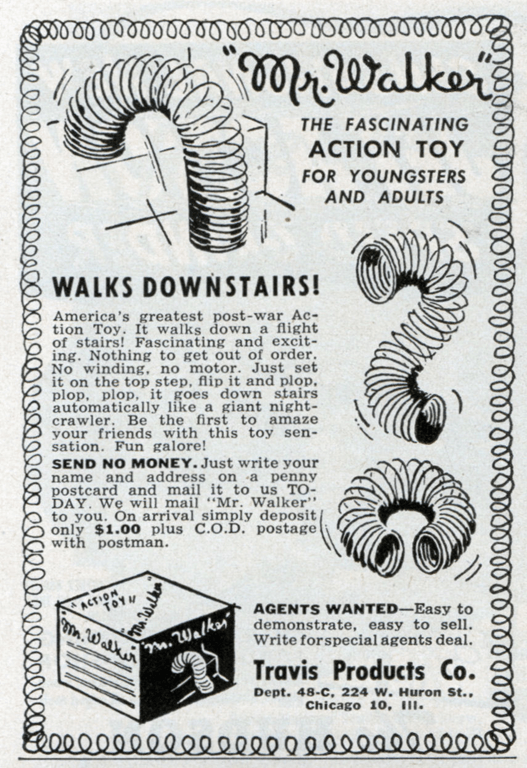 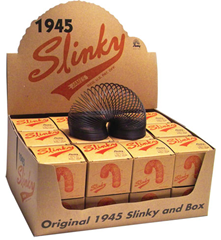 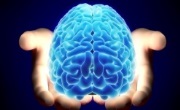 Phenomenon: Slinky Toy
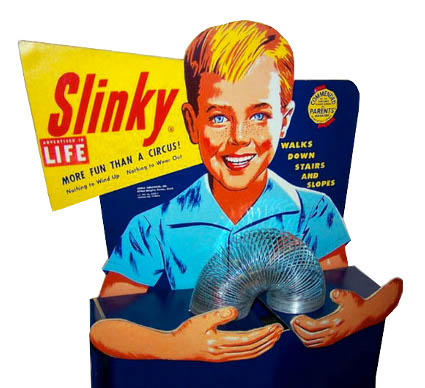 What does a slinky do? 
What does a slinky do when it goes 	downstairs?
Predict how a slinky will fall when it is held 	by its top end, with the rest of the slinky 	dangling in air fully extended, and then 	released into a “free fall”?
Slinky Toy
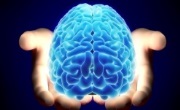 A. Will the bottom and top fall at the same speed and, 	thus, land in the same outstretched position?
B. Will the two ends contract (i.e., the top going down, 	and the bottom rising up) during the free fall, and 	come together again as it reaches the ground?
C. Will the top end fall first, while the rest of the slinky 	floats in midair as it contracts, and when the top 	catches up to the bottom (now fully contracted), 	only then will the entire slinky will then fall down?
D. Will the bottom fall, continuing to stretch the slinky 	out more, and when the bottom reaches the 	ground, the top will contract again with the bottom 	as it lays on the ground?
E. Would you propose another scenario?
Slinky Toy
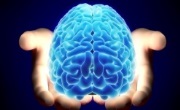 While gravity is pulling the bottom end of the 	slinky down towards the ground, the 	tension of the spring is pulling the bottom 	end upwards. The two forces are equal 	and opposite → suspended briefly in    	mid-air → 	and once fully contracted →  	the force of gravity exceeds the tension 	(now absent).
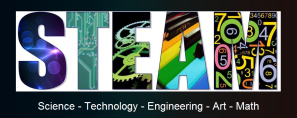 Inquiry: Newtonian Physics
Galileo: Two balls dropped from the Tower of 	Pizza – one heavy and one light. What 	happened??
Teach “Thinking”

As Bernard Baruch said about curiosity… 
	“Millions saw the apple fall, but 	Newton 			asked ‘Why?’ ”
Ball Rolling Down the Ramp
The position above the Earth’s surface determines an object’s
potential energy.
which transforms into
kinetic energy
(energy of motion)
gravity
when the forces are unbalanced, the ball rolls down the ramp.
pushes
pulls
Ramp pushes on the ball from beneath, while gravity pulls the ball downward along the ramp.
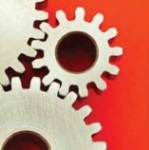 Investigation: Rice on a Ramp
Focus question: Does the amount of rice in a jar 	affect its rate of descent on an inclined 	plane (a ramp)? 
 
Part I - Two jars on a ramp:
Jar #1: An empty jar
Jar #2: A jar filled with rice
Rice on a Ramp
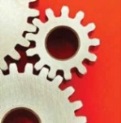 (Three possible outcomes). Raise your hand if you think that…
both jars will roll at approximately the same rate of speed. (1) fast, or (2) slowly
each jar will roll at a different rate of speed.
neither jar will roll at all.
Don’t know? Confer with someone 
The empty jar will roll faster, because…
The jar filled with rice will roll faster, 	because…
The Angle of Repose: Graph #2
7
6
5
•
•
4
S e c o n d s
3
2
1
0 (1)	     33% (3)	     66% (4)	  100% (2)
empty
Amount of rice in a jar
full
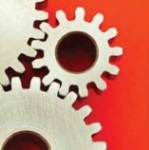 Rice on a Ramp
Part II: Adding two new jars to the set (now a 	total of 4 jars):
Jar #3: A jar 1/3 (67%) full of rice
 Jar #4: A jar 2/3 (33%) full of rice
.
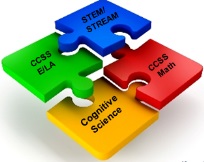 CER: Claims, Evidence, and Reasoning
(CCSS and NGSS)
Making claims based on observations, and 	using data collected as evidence 	(reasoning and sense-making: The CCSS 	refer to this strategy as CER = Claim, 	Evidence, and Reasoning 	that are used in 	constructing explanations)
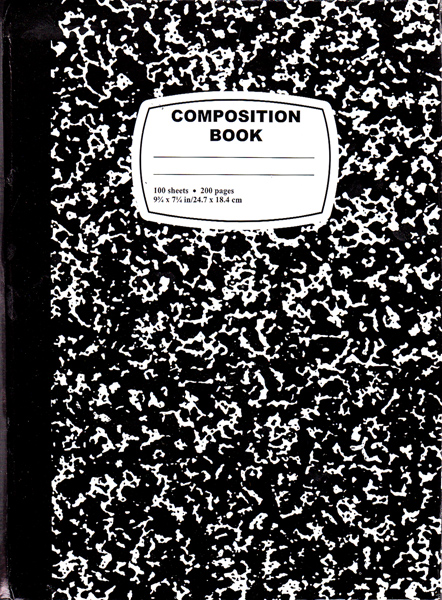 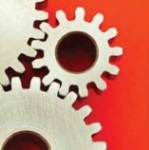 Rice on a Ramp
Make a prediction about the outcome. Having knowledge about the outcome of zero and 100% full…
Will all 4 jars roll at the same rate of speed? At different speeds? Yes ___ No ___    Explain your answer? 
If “no” is your answer, rank order that the four jars will descend from the fastest to the slowest. 
Is this statement true? “The less rice there is in a jar, the faster the jar will roll? Yes ___ No ___  Why?
Record your prediction for the jar 2/3 full of rice and the jar that is only 1/3 full of rice will fall on a graph.
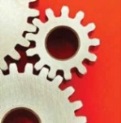 The Angle of Repose:
Jar Only 2/3 full of rice
An avalanche effect the 
“free surface” of
the rice
An avalanche effect 
on surface of rice
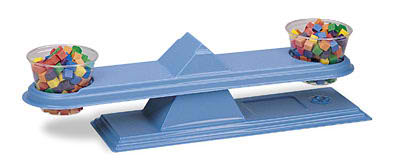 •
…center of gravity is to the right  
of the center of balance (decline) pulls jar 
down the ramp
“The maximum angle at which an object can rest on an inclined plane without sliding down.”
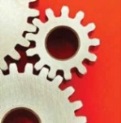 The Angle of Repose:
the jar 1/3 full of rice
•
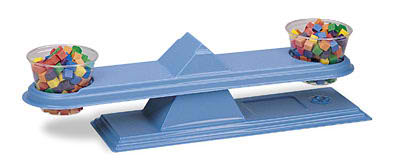 When the center of gravity is to 
the left of the point of contact, it counter-balances the gravitational pull  to the right
The jar sits “reposing the descent”
The Angle of Repose: Graph #2
•
7
6
5
•
•
4
S e c o n d s
3
2
1
•
0 (1)	     33% (3)	     66% (4)	  100% (2)
empty
Amount of rice in a jar
full
“data-driven”?
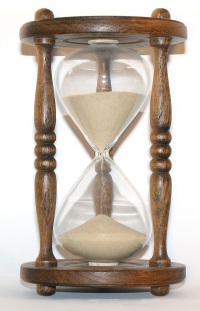 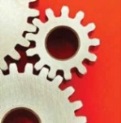 Fluid Dynamics
What do you predict would occur if the jar was 1/3 full with honey?
Gravity would cause the honey to move as it seeks a resting point. However, it will move ever so slowly down the ramp instead. 

Leave the room → come back 30 minutes later → the jar will have moved (mysteriously? No, just plain fluid dynamics - physics).
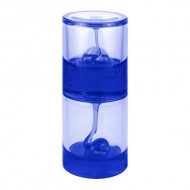 Viscous fluid clock
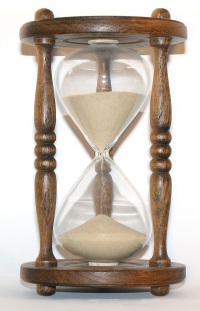 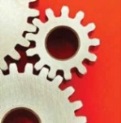 Playing with Water: 
Fluid Dynamics
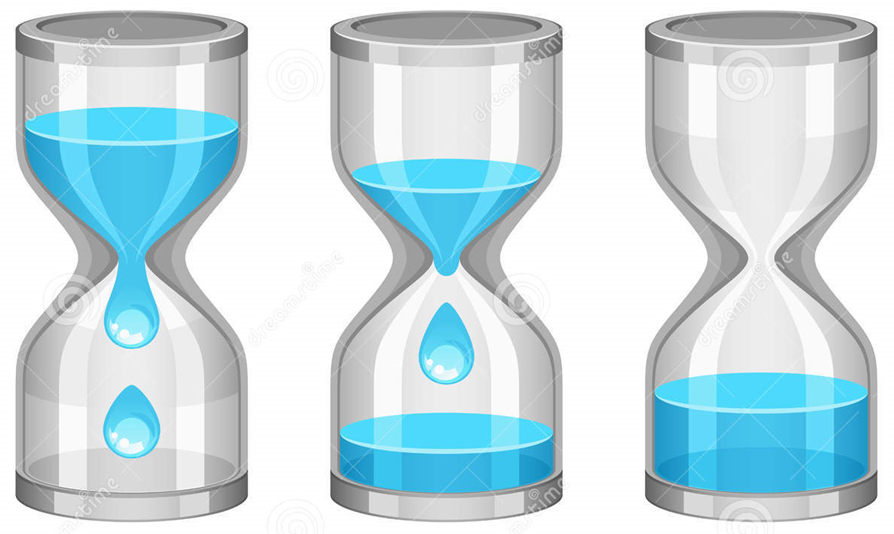 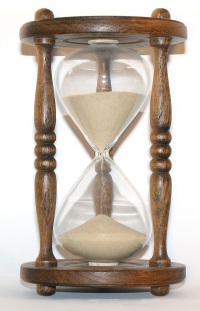 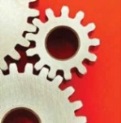 Playing with Water: 
Fluid Dynamics
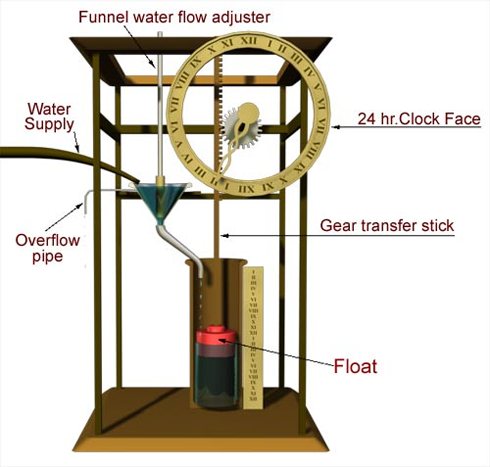 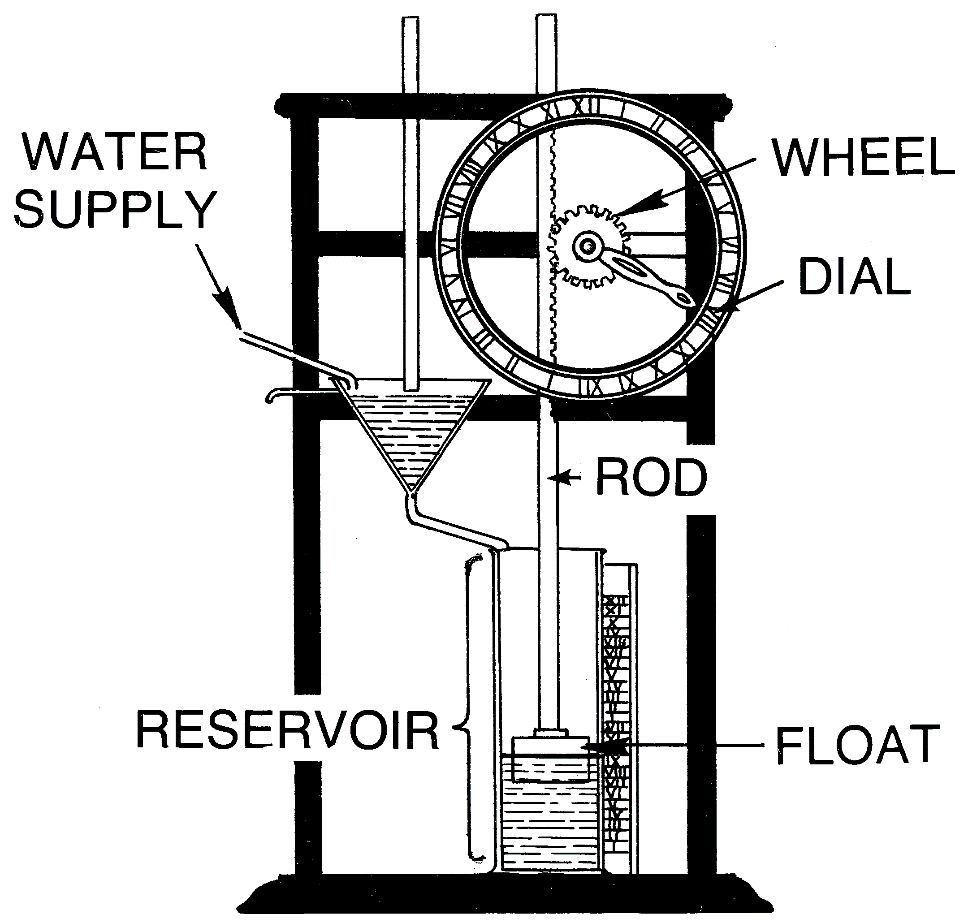 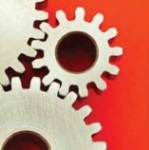 Demonstrating the 
Angle of Repose for Rice
Pour rice into an empty half gallon (milk) carton. 
Pour the half gallon of rice through a funnel.
Observe the rice forming a conical (cone-shaped) pile.
The rice pile continues to get higher, but its slope 	will remain exactly the same.
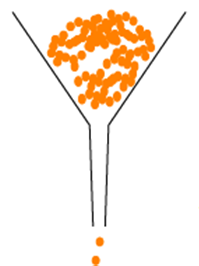 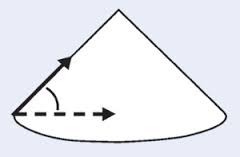 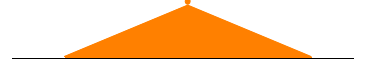 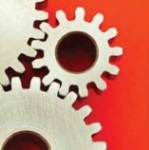 The Angle of Repose: 
Pebbles, Sand and Silt
Silt and powders cannot be piled as steeply as gravel.
Gravel pebbles cannot be piled as steeply as smooth dry sand pebbles. 
Dry sand cannot be piled as steeply as wet sand (sand castles are possible when small amounts of water are able to bridge the gaps between sand particles holding them together)
gravity-dependent
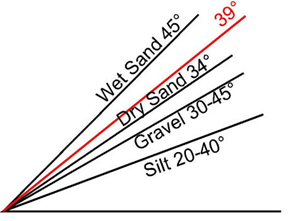 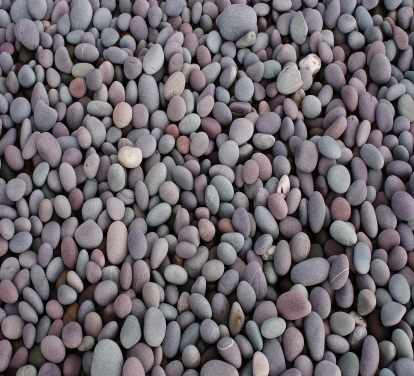 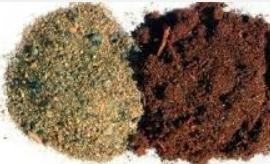 A material with a low angle of repose (silt) will form a flatter pile than another material with a high angle of repose (pebbles).
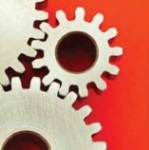 Pebbles, Sand and Silt: The Angle of Repose
If you were to pour several buckets of sand into a pile…
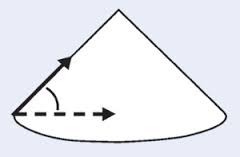 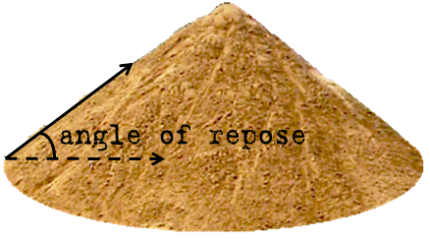 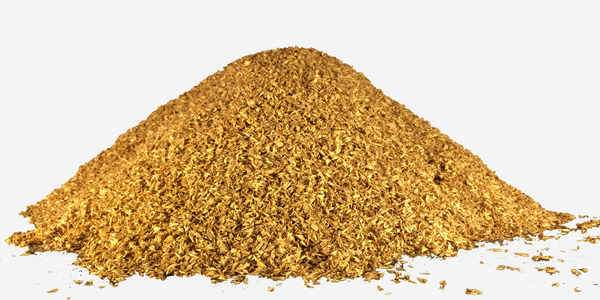 A conical shaped pile
The angle of repose is the steepest angle of descent relative to the horizontal plane to which the material can be piled remaining stable (without sliding down any further.) There is a limit as to how steep a sand pile can be before the sand begins to slide down the sides. (Granular physics)
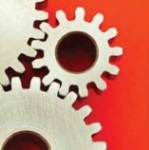 A Similar  Angle of Repose
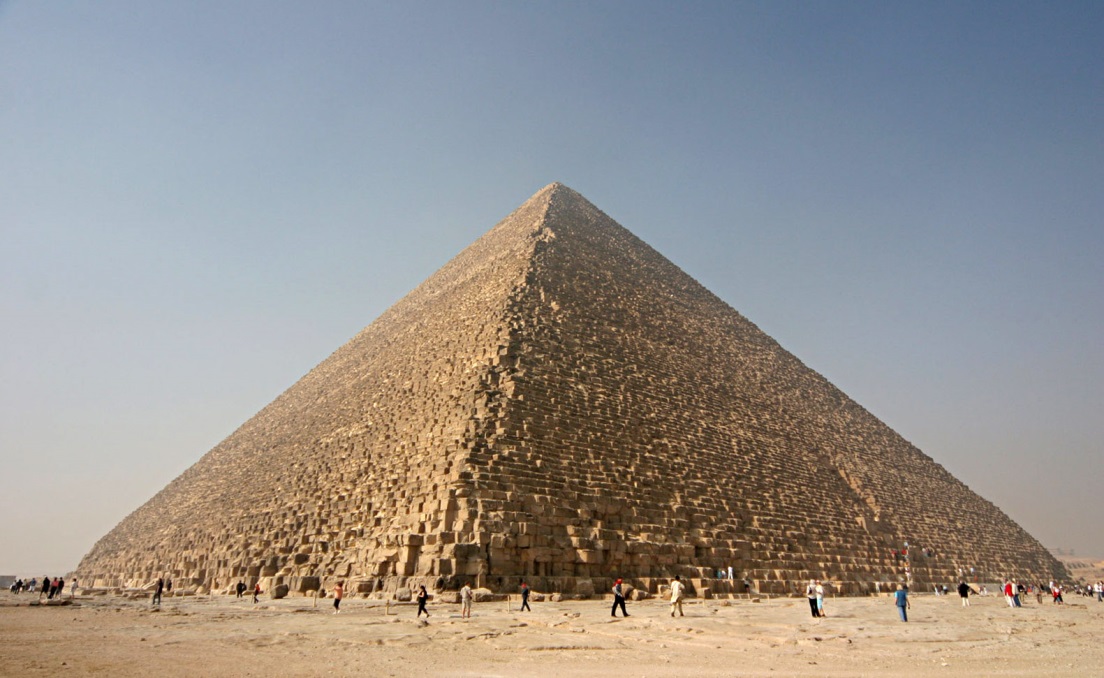 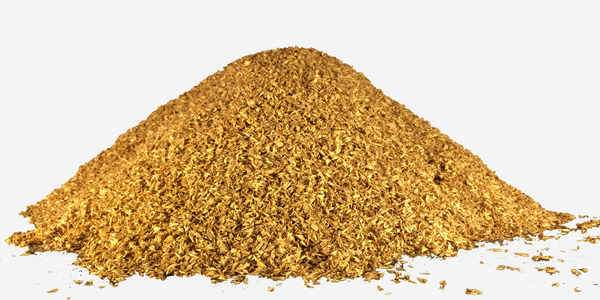 A conical shaped pile
Egyptian Pyramid
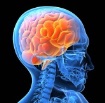 Change the Narrative
Our best efforts in teaching requires a shift 	from… 
	“What am I supposed to teach?” 
				to 
	“How do my students learn?”
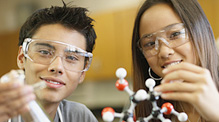 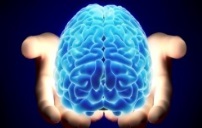 PERC3S
 
There are five BC elements that the human brain seeks while processing incoming stimuli for personal “meaning,” which makes the information “memorable” and worth remembering.
 
  Patterns (derivative of visual experience)
  Emotions
  Relevance
  Context, Content, and Cognitively-appropriate
  Sense-making → Stories (narrative)
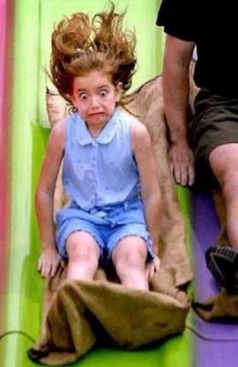 Patterns, emotions, relevance, context, content and sense-making are critical factors in driving (1) attention, (2) motivation, (3) learning,   (4) memory formation, and (5) recall. Collectively, these 5 factors are  the primary criteria for transfer into long-term memory storage.
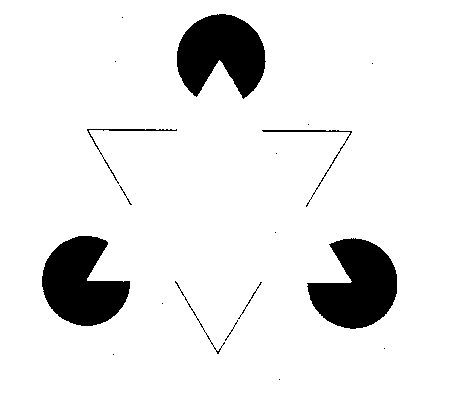 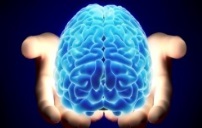 Auditoty Patterns → Quick Answers
Mary’s mother had only four children: April, May, 	June and …?
The pattern-seeking human brain always searches 	for patterns → you responsively answer “July” 	which is the next month in a deeply ingrained 	sequential pattern, but does not answer the 	question correctly. The correct answer is Mary - 	Mary’s mother is where the question actually 	begins.
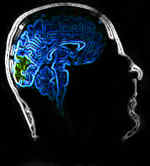 Patterns: Understanding/Remembering Medical Terms
All medical terms must make sense. 
Sciencemaster.com
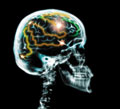 The Evolution of 
Human Reading
We were never born to read.
We were born to learn (by patterns).
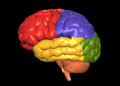 “The Perfect Storm” for Teaching Decoding
In English: 
 26 letters of the English alphabet
 44 phonemic sounds (spelled 400+ diff. ways)
 220 commonly used sight words
 600,000 words
 6 written syllable spelling patterns
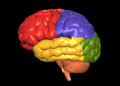 Reverse Direction Decoding
Dactyloscopy: 

The practice of using fingerprints for personal identification
dak-tu-los'ku-pē
(-py)  =  pē
  (-copy)  =  ku-pē
   (-loscopy)  =  los'ku-pē
     (-tyloscopy)  =  tu-los'ku-pē
          dactyloscopy  =  dak-tu-los'ku-pē
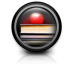 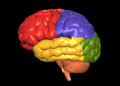 Colorectal
adenocarcinoma
diverticulitis
australopithecus
microscopy
deoxyribonucleic
phenothiazine
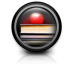 Co-lo-rec-tal
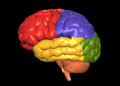 -
A-de-no-car-ci-no-ma
Di-ver-tic-u-li-tis
Aus-tra-lo-pith-e-cus
Mi-cros-co-py
De-ox-y-ri-bo-nu-cle-ic
Phe-no-thi-a-zine
Diatomaceous
= Di-a-tom-a-ceous
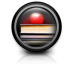 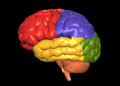 “In fact, the automaticity with which skillful 	readers recognize words is the key to the 	whole system…The reader’s attention can 	be focused on the meaning and message of 	a text only to the extent that it’s free from 	fussing with the words and letters.”
						--Marilyn Adams
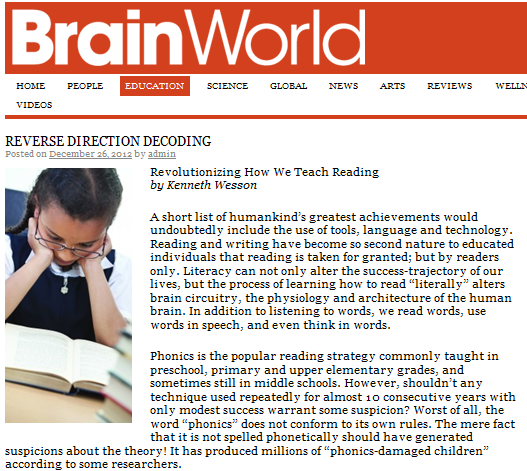 Science just got easier!
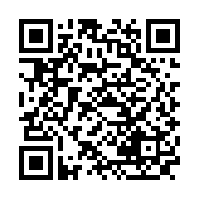 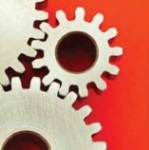 Creativity: A Defining Characteristic 
	of Homo Sapiens

 
Human beings are the only animal on the planet that 	looks for problems and for problems to solve. In 	the late 1800s to the mid-20th century, highly 	creative minds were needed to solve contemporary 	challenges. If a problem that was frequently 	encountered, someone visualized, designed and 	produced a tool to solve that problem.
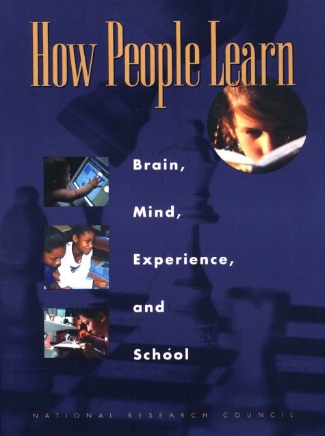 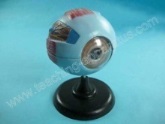 How well do we teach creativity, visualization, and innovative thinking?
The Power of Visualization
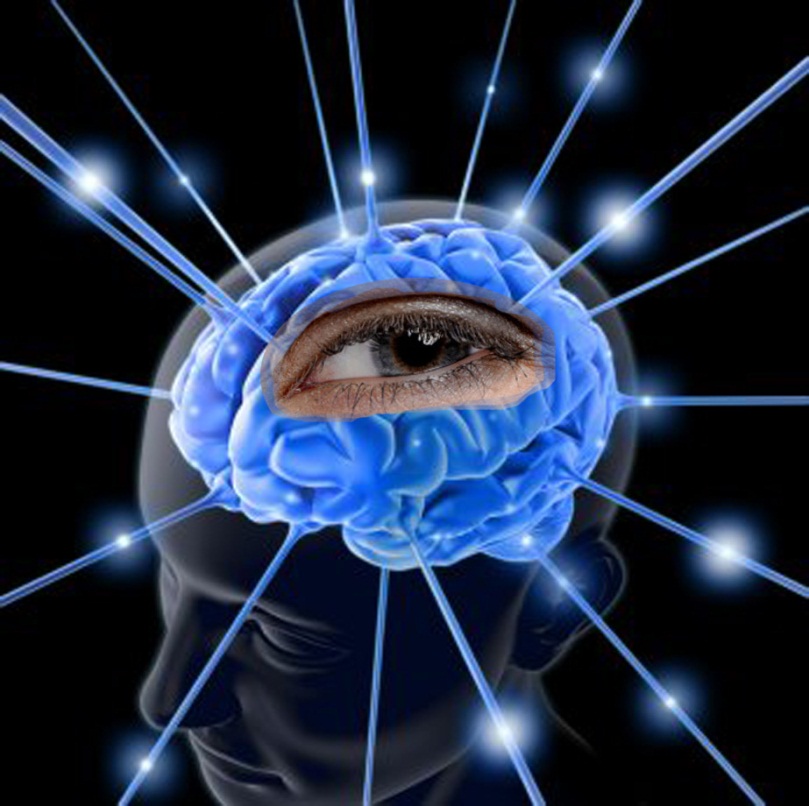 Seeing With the Mind’s Eye
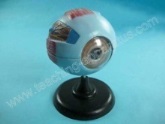 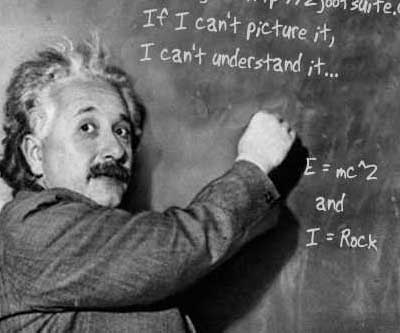 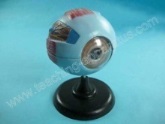 Visual Thinking: Which Room?

A murderer is condemned to death. He has to choose 	between three rooms. The first is full of raging 	fires, the second room is darkened, but full of 	assassins with loaded guns, and the third is full 	of lions that haven't eaten in 3 years. You are 	his advisor. Which room would you say is 	safest for him?
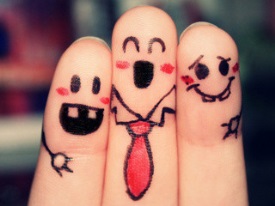 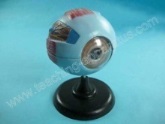 Answer?
The raging 	fires
The assassins 
The lions
The third room, after three years, the lions 	should have starved to death.
The Power of Visualization 
and 
Your Reaction Time
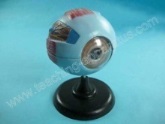 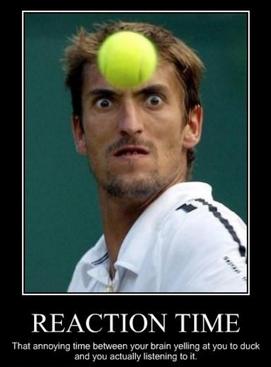 The Power of Visualization
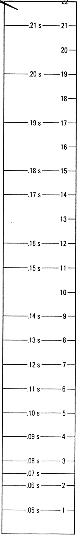 A = Awesome
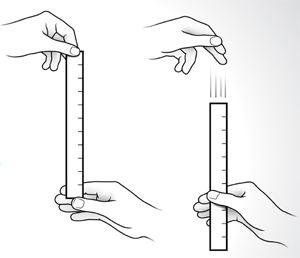 B = Brilliant
Using your Reflexes
(Each takes 0.05 – 0.1 sec.)

Eyes → sight  (2) visual cortex – vision → (3) association cortex - meaning → (4) frontal lobes – plan of action → (5) PfC – prepares response → (6) motor cortex – takes an action
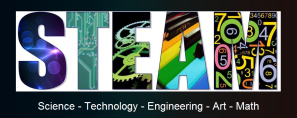 6
3
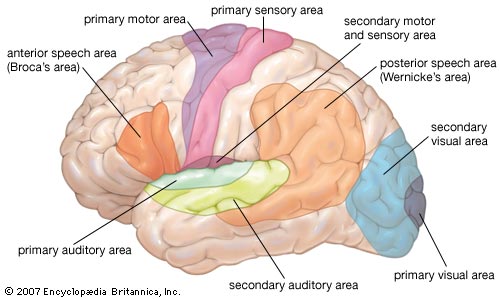 2
5
4
Reflexes: In the Mind
(Each takes 0.05 – 0.1 sec.)

PfC – prepares response (2) Ears → hearing → (3) motor cortex – takes an action
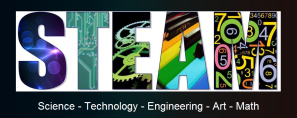 3
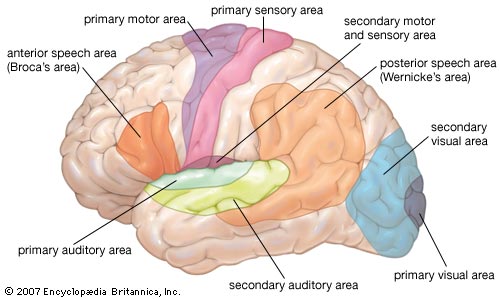 1
2
Reflexes: Visualization
(Each takes 0.05 – 0.1 sec.)
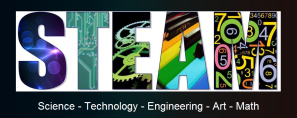 Eyes → sight  (2) visual cortex – vision → (3) association cortex - meaning → (4) frontal lobes – plan of action → (5) PfC – prepares response → (6) motor cortex – takes an action
6
3
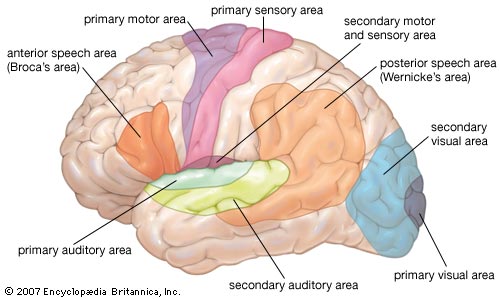 2
5
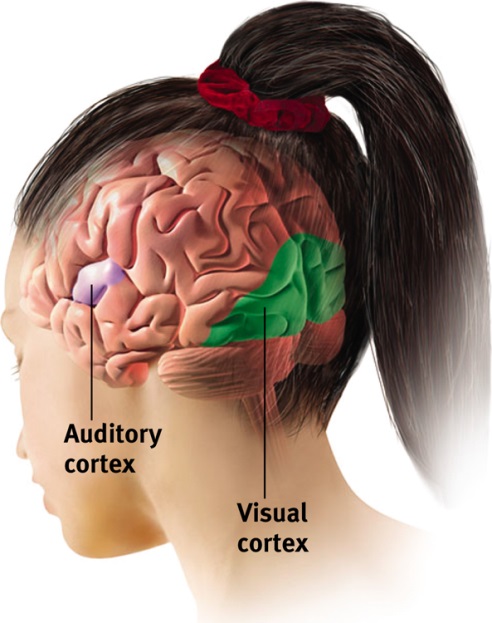 4
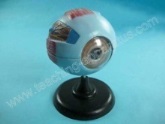 Students who lack ability . . .

	to create visual images when reading, often 	experience comprehension difficulties.  

They cannot describe the pictures in their 	minds 	as they read.

Learners who were instructed to create mental 	images of events…learned two to three 	times as much as learners who read aloud 	the sentences repeatedly.  	(Anderson, 1971)
The illiterates of the future are not 	those who cannot read or write, 	but those who cannot          	learn, un-learn, and re-learn.					     --Alvin Toffler
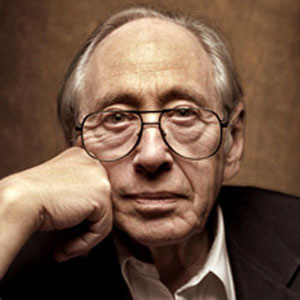 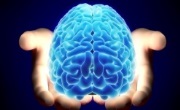 How do we know when our classroom, school or school 	district has embraced and implemented the Next 	Generation Science Standards?

What is the teacher doing differently?
What are the students doing differently?
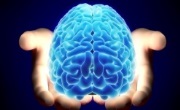 The NGSS teacher is…

taking the time for 3-D planning and preparation 	(SEPs, CCCs, and DCIs) and being attentive to 	lesson sequence and learning progressions)
engaging students with a phenomenon 
talking less and “guiding” more  
preparing to address preconceptions and 	misconceptions (and modifying instruction 	accordingly - “responsive teaching”)
T’ how to support one’s arguments with evidence
checking for understanding rather than for correct 	answers
Students are… 
engaged in an active first-person (hands-on) 	investigations of a developmentally-appropriate 	scientific phenomenon. (“The person 	doing the 	work is doing the learning.” -- Doyle)
engaged in scientific practices that lead to making 	sense of the phenomenon under investigation
engaged in engineering practices (developing physical and mental models – hypothetical constructs)
involved in deep student-to-student discourse, 	dialogue, idea-sharing, debate, and reflection
developing and expanding one’s vocabulary in the 	context of doing
asking questions of one another to make sense of 	scientific phenomena
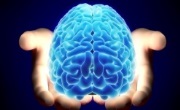 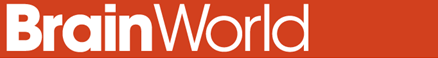 The Science of Learning
Neuroplasticity: the ability of the brain to change cellular, structural and functional properties as a result of experience. Researchers have shown that early brain connections are not hard-wired (fixed) and can be modified by experience – they are malleable or
“plastic.”
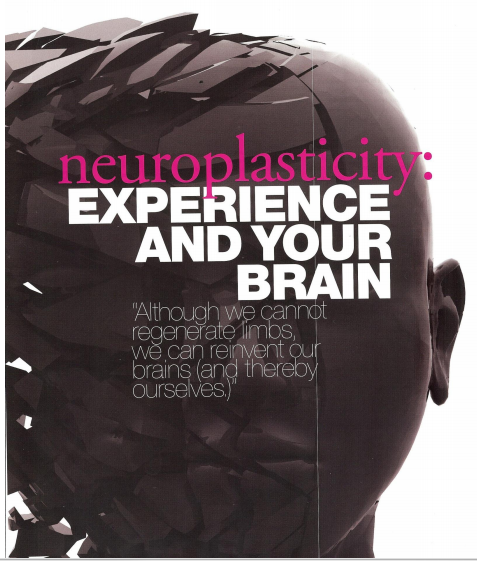 One of the most transformative discoveries/take-home messages
All brains can change, 
all brains do change, 
brains were designed to change.
Years of keyboarding →handwriting?
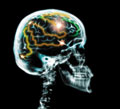 Students may forget what you said, 	but they will never forget how 	you made them feel. 					              -- Carl W. Buechner
Healthy Brains

Our School Mission is Bigger than “Content”

One of the most important things a teacher can do is to send a student home in the afternoon liking himself just a little bit better than when he came in the morning. 

– – Ernest Melby
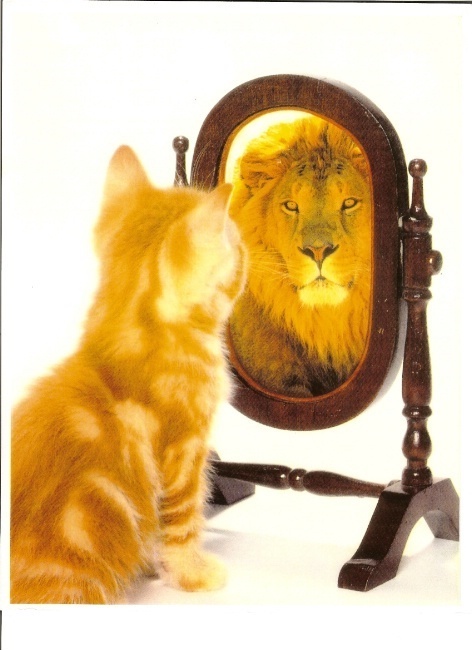 Most powerful question…
“Guess what I did today? It was the best day ever!”
Healthy Brain Development
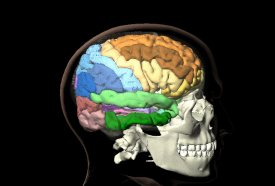 …only species on the planet that can 
create environments and learning events 
that determine how and if the young brains 
around us physically grow, develop and thrive.
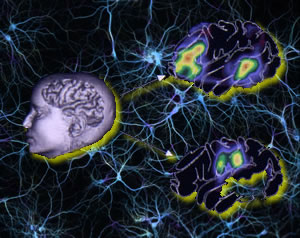 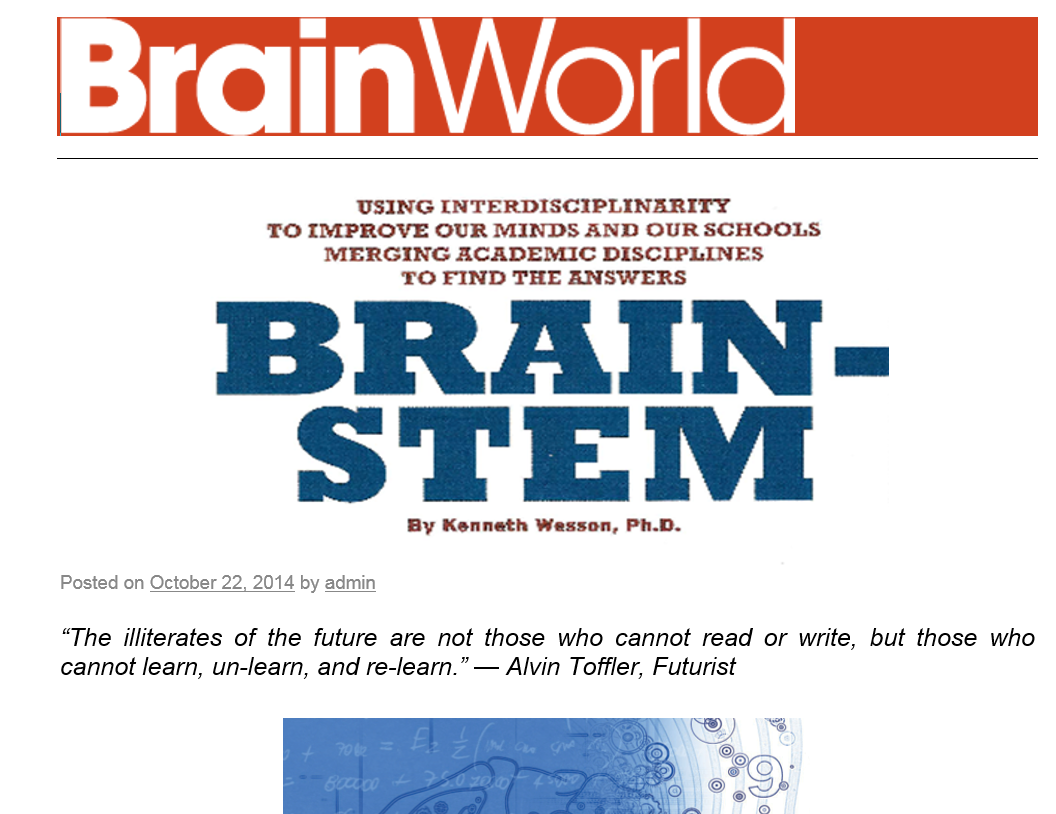 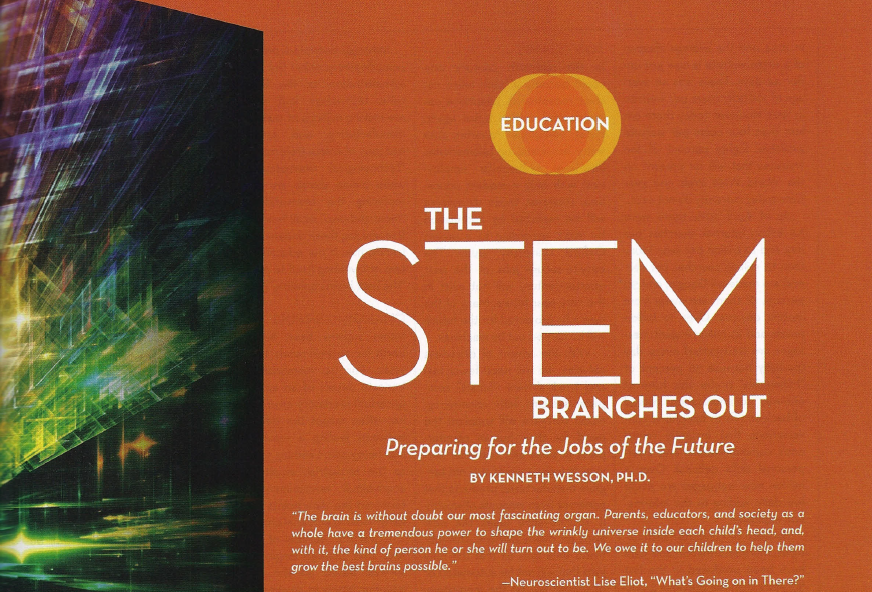 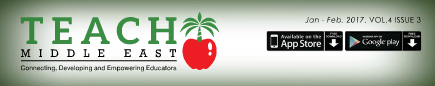 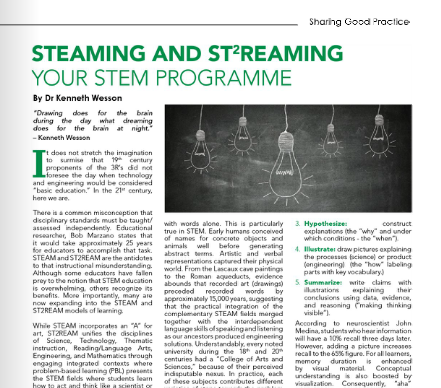 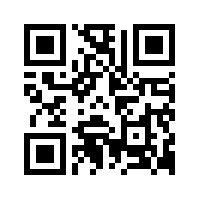 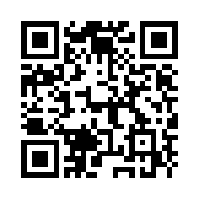 sciencemaster.com
Contact Information:
Kenneth Wesson
National Science Consultant
(408) 323-1498 (office)
(408) 826-9595 (cell)San Jose, CA 
Ken.wesson@schoolspecialty.com